Интерактивные игры на изучение цвета и геометрических фигур
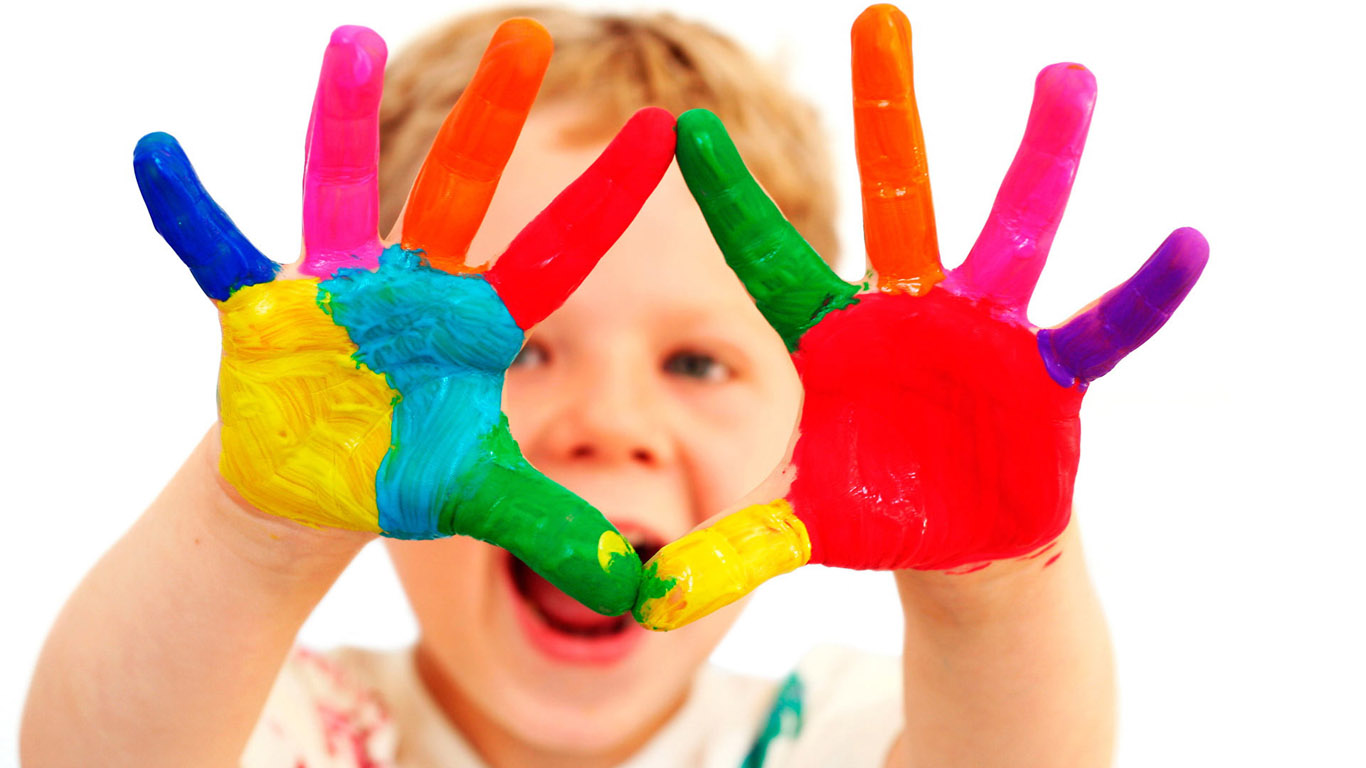 Цель игры: закрепление изучение цвета и формы геометрических фигур 

Задачи: 
- учить названиям геометрических фигур
- развивать логическое мышление, зрительное восприятие и внимание;
- упражнять в различении цвета, формы и величины геометрических фигур;
Красная редиска выросла на грядке,
Рядом помидоры — красные ребятки.Красные тюльпаны на окне стоят,Красные знамёна  за окном горят.
КРАСНЫЙ
Красный цвет – он очень яркий.Помидор и перец сладкий,Яблоко. Арбуз внутриКрасный, красный – посмотри!
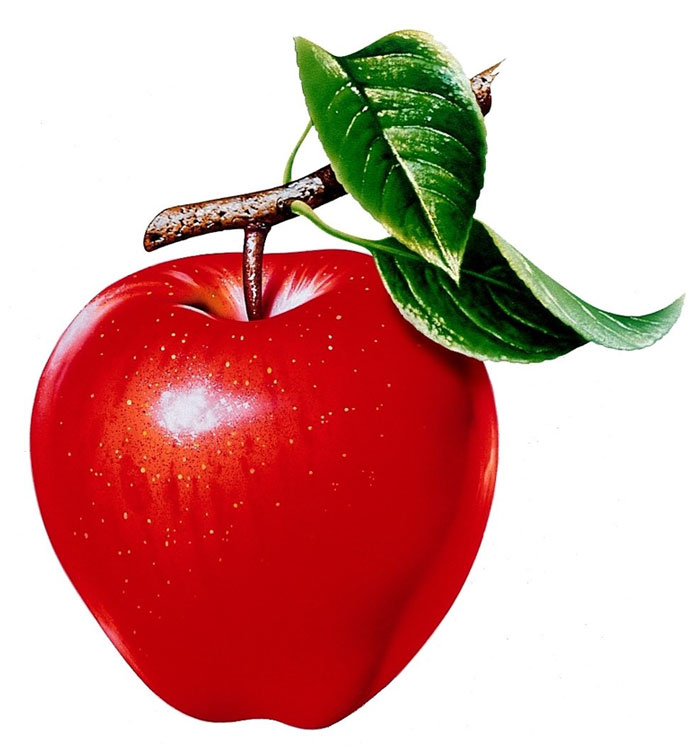 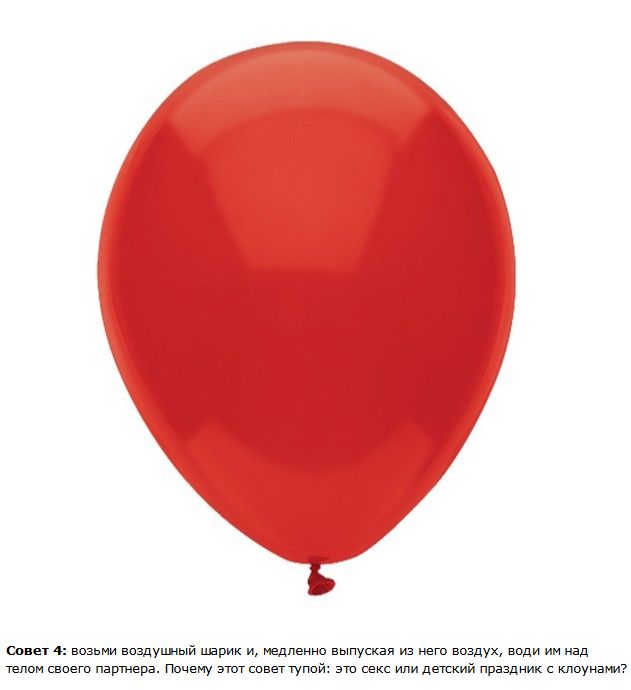 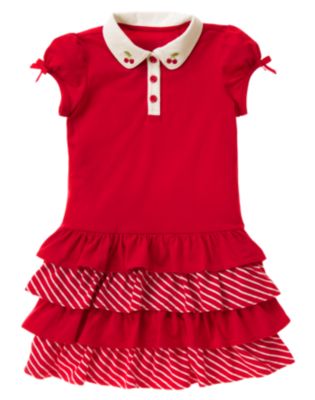 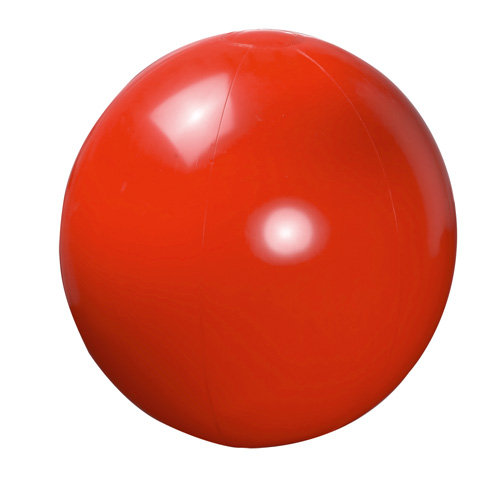 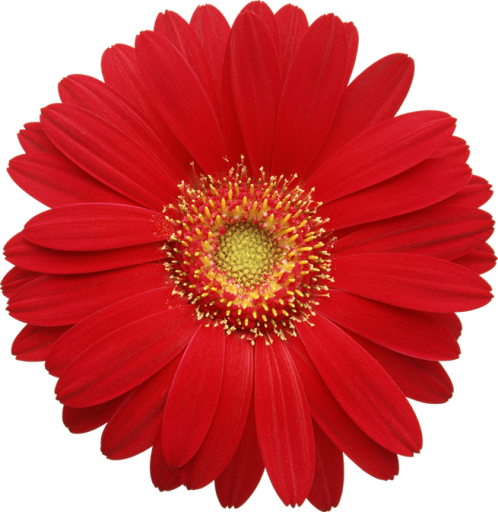 Жёлтый - очень тёплый цвет,Жёлтый - солнца в небе свет.Жёлтый есть ещё лимон – Очень-очень кислый он.
ЖёЛТЫЙ
Жёлтое солнце на землю глядит,Жёлтый подсолнух за солнцем следит.Жёлтые груши на ветках висят.Жёлтые листья с деревьев летят.
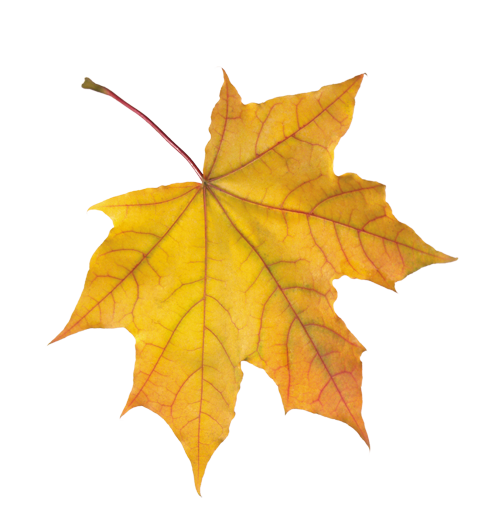 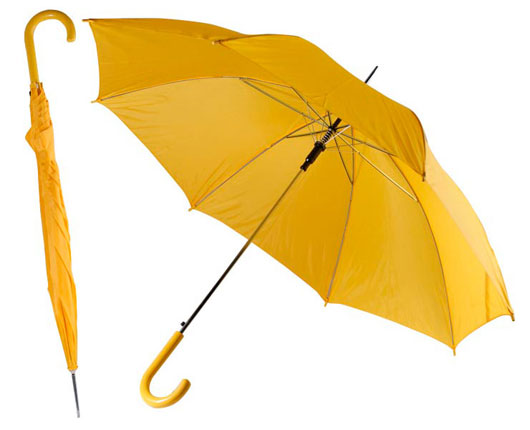 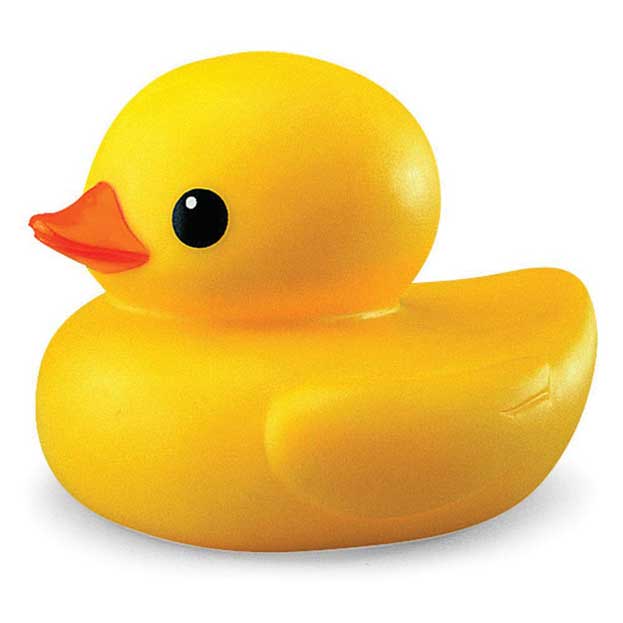 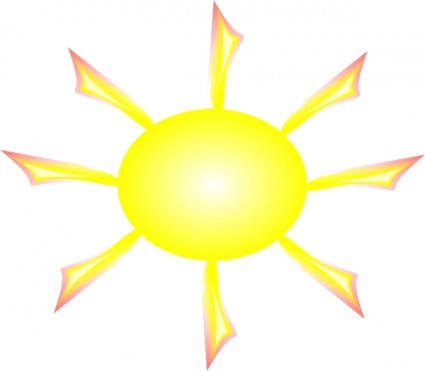 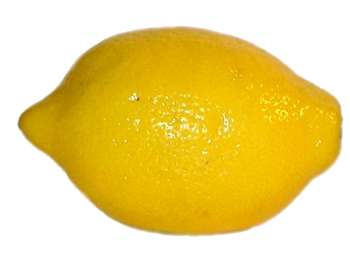 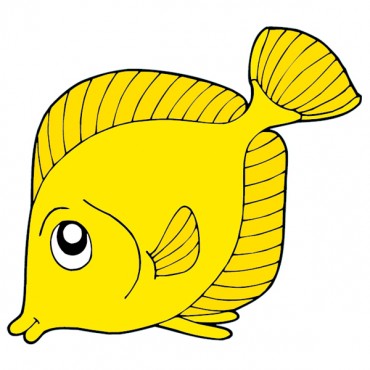 В синем море — островок,Путь до острова далёк.А на нем растет цветок —Синий-синий василёк.
СИНИЙ
Море синее бушует,Волны пенные волнует.Синий карандаш мы взяли,Синий круг нарисовали
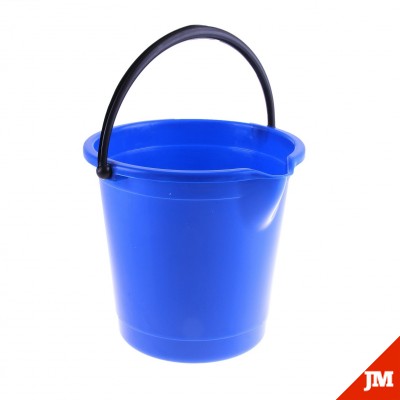 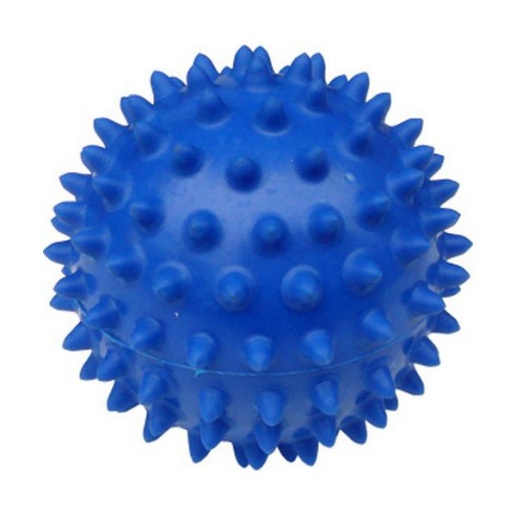 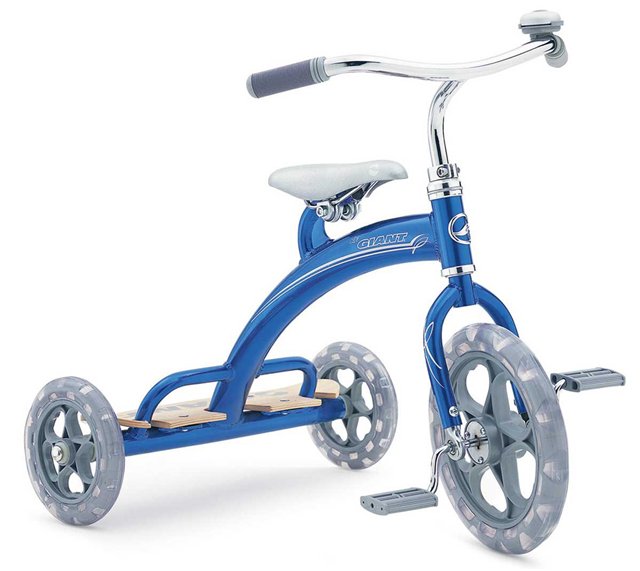 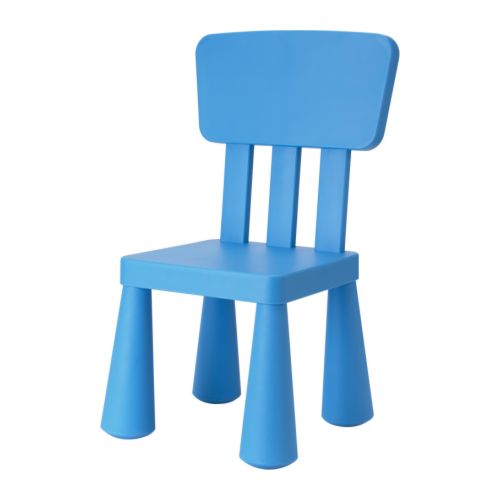 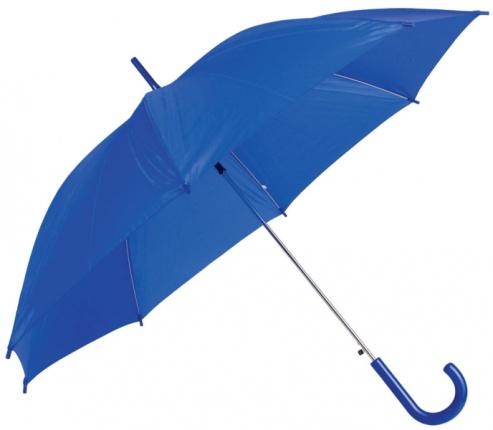 Лист – зелёный и трава,Ёлка зелена всегда.Жёлтый с синим мы смешаем –Цвет зелёный получаем.
У нас растёт зелёный лукИ огурцы зелёные,А за окном зелёный лугИ домики белёные.С зелёной крышей каждый дом,И в нём живёт весёлый гномВ зелёных брючках новыхИз листиков кленовых.
ЗЕЛЕНЫЙ
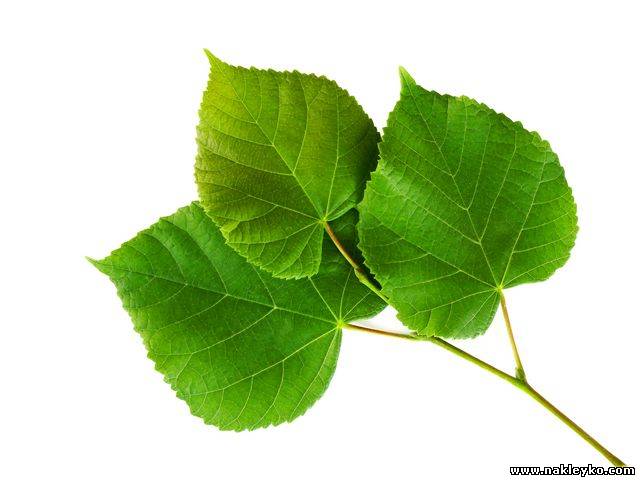 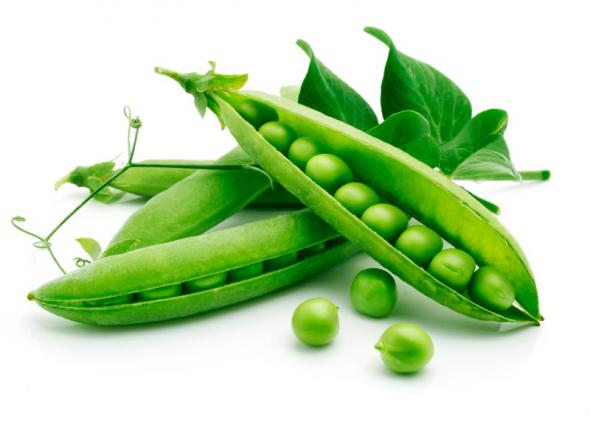 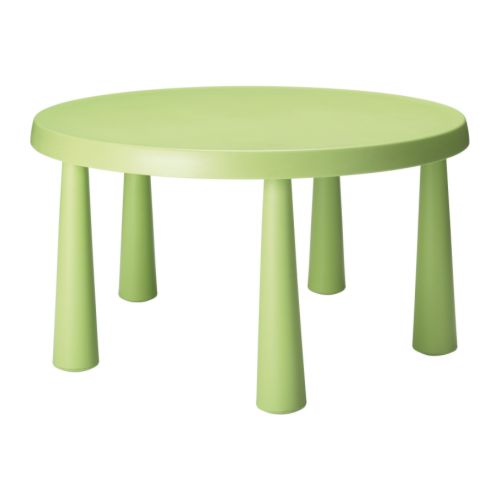 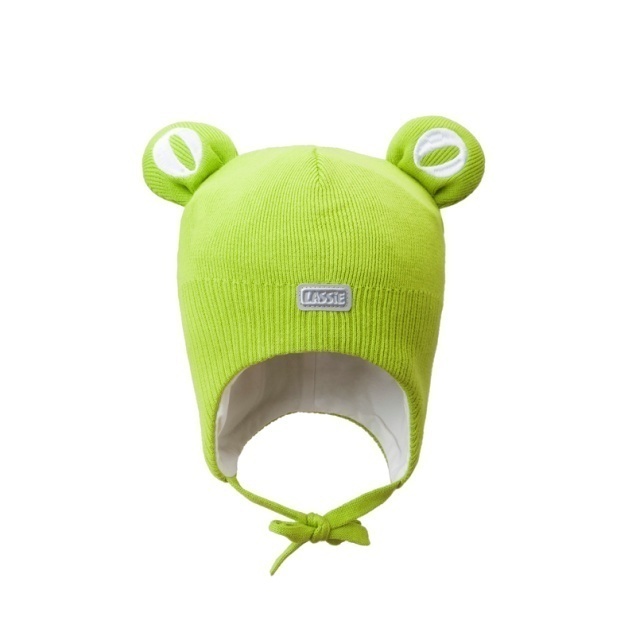 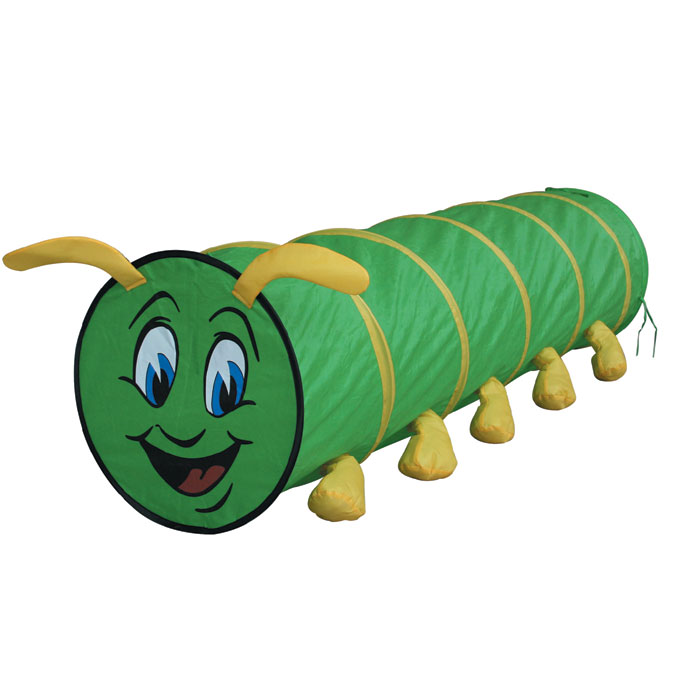 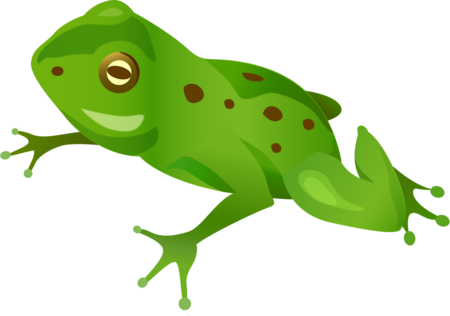 Лист – зелёный и трава,Ёлка зелена всегда.Жёлтый с синим мы смешаем –Цвет зелёный получаем.
У нас растёт зелёный лукИ огурцы зелёные,А за окном зелёный лугИ домики белёные.С зелёной крышей каждый дом,И в нём живёт весёлый гномВ зелёных брючках новыхИз листиков кленовых.
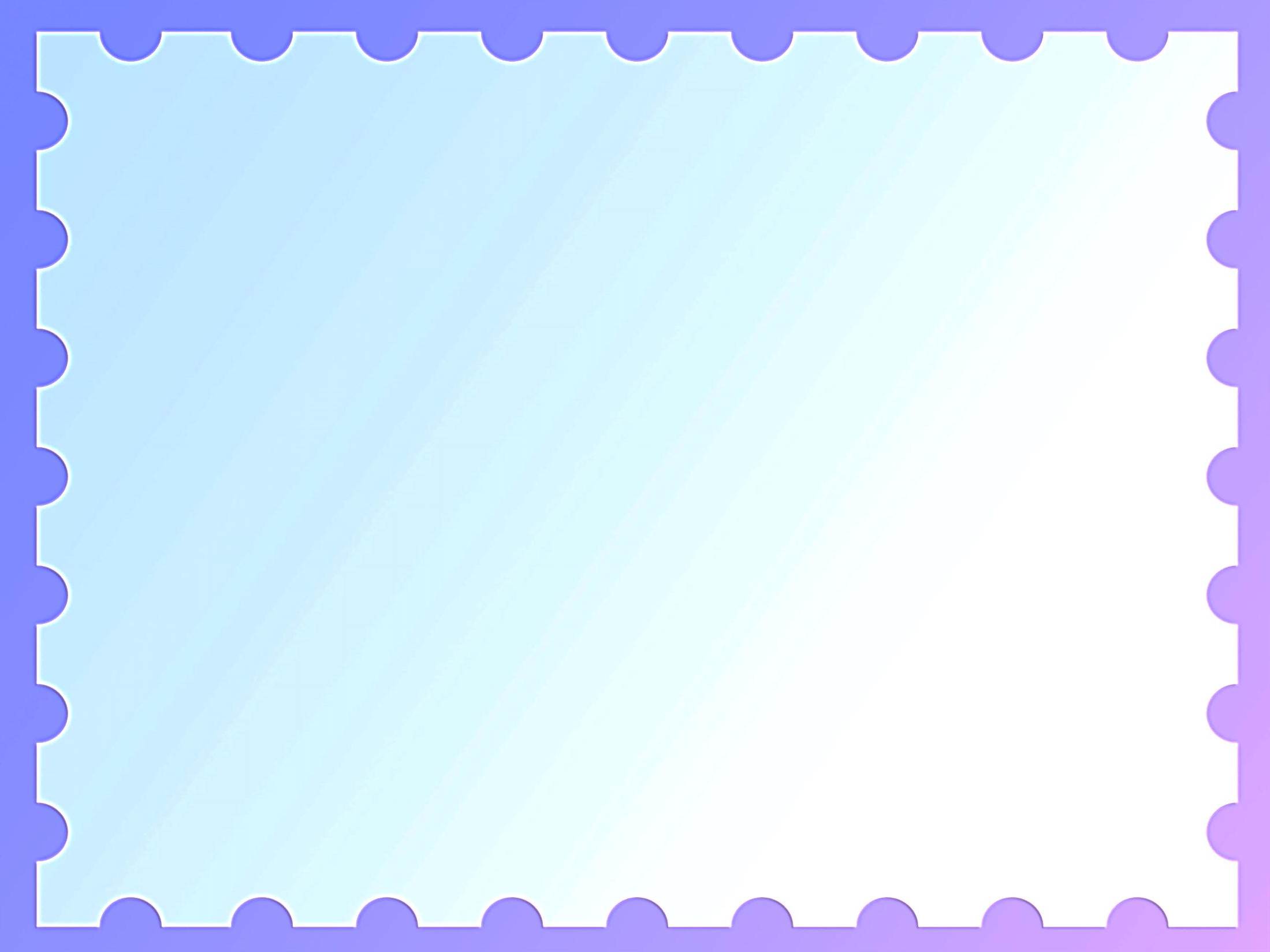 КРУГ
Посмотрите-ка вокруг!Пальчиком рисуем КРУГ.Куклы были вместе в ряд,А теперь в кругу сидят.
Наше солнышко в окне -Золотой круг в вышине.Круглый мячик здесь лежит,В ручки к вам он поспешит.
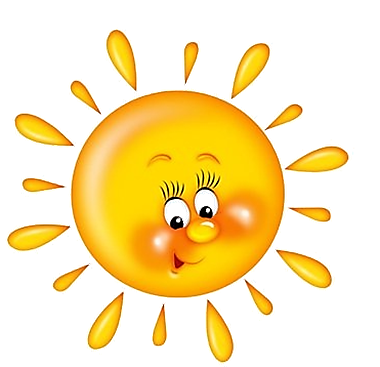 ВСЕ ЭТИ ПРЕДМЕТЫ ПОХОЖИ НА КРУГ. 
НАЗОВИ ИХ .
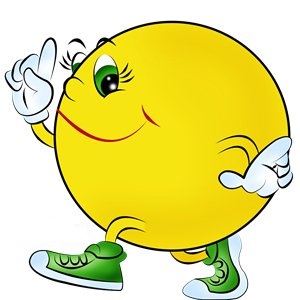 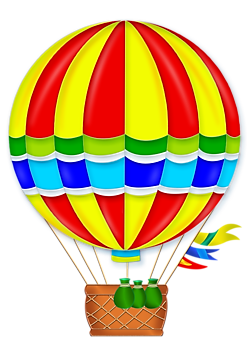 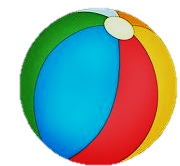 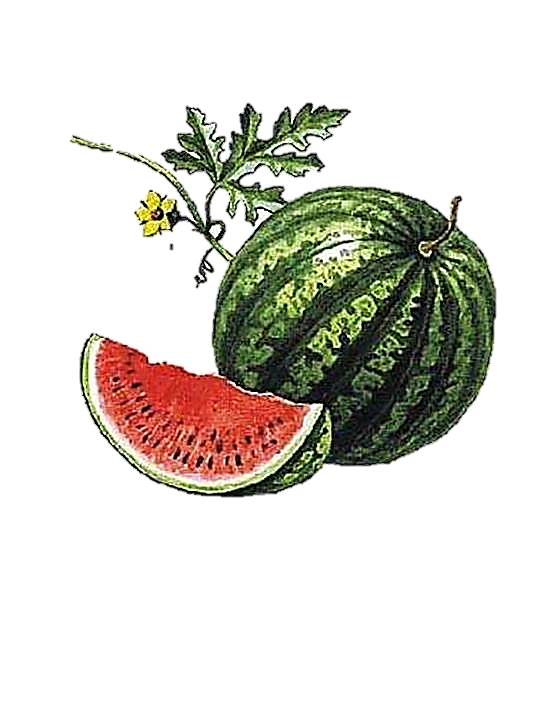 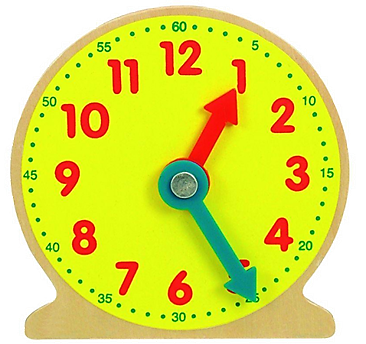 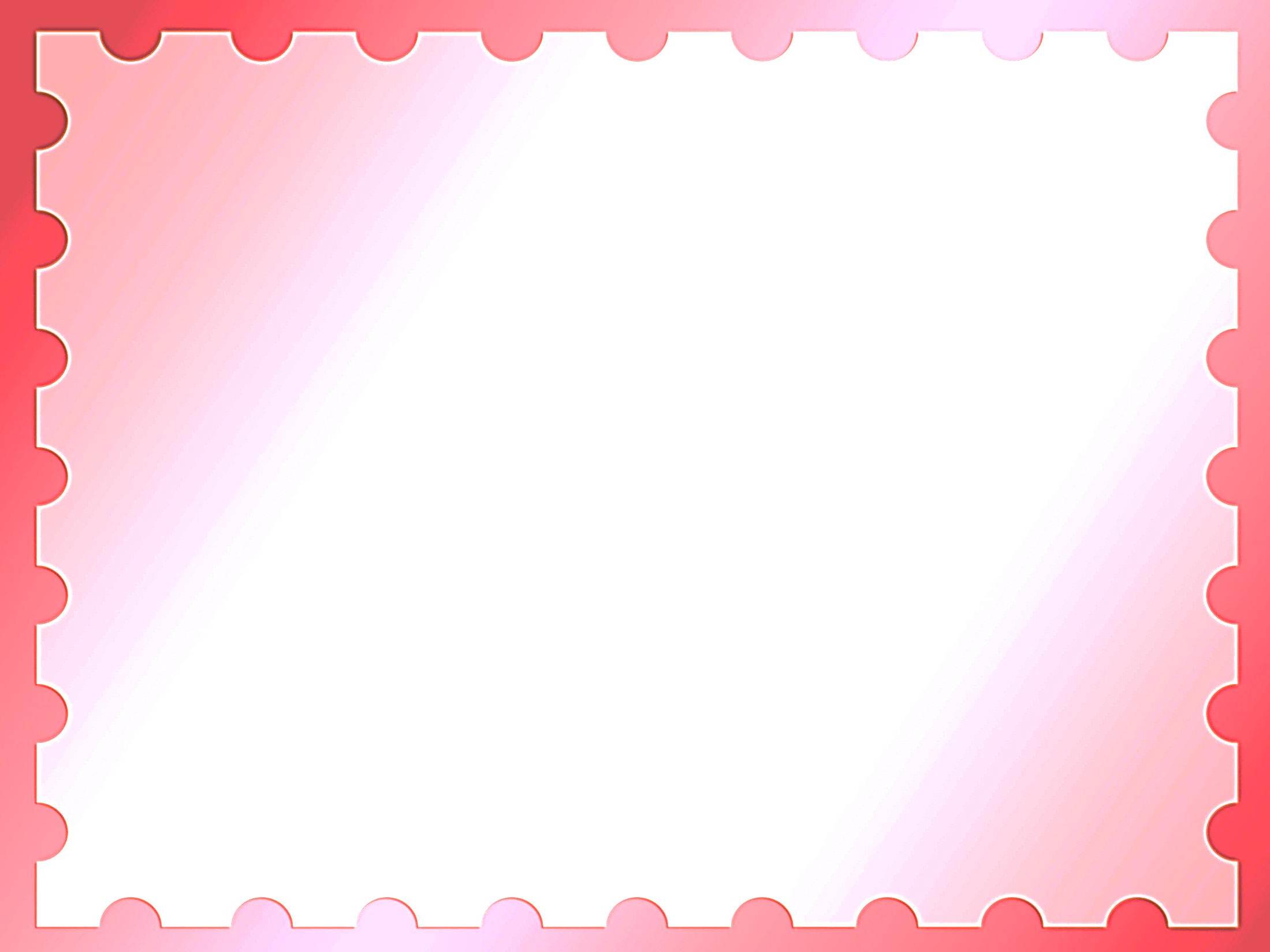 КВАДРАТ
Познакомьтесь, вот КВАДРАТ!Он знакомству очень рад!В нём угла уже четыре,Нет его ровнее в мире:
Стороны четыре в нём,Две скрепляются углом.Круг в нем может разместиться,В куб он сможет превратиться.
ВСЕ ЭТИ ПРЕДМЕТЫ ПОХОЖИ НА КВАДРАТ. 
НАЗОВИ ИХ .
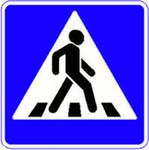 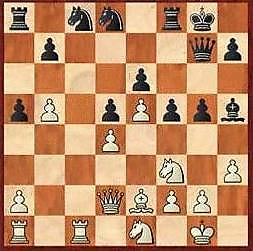 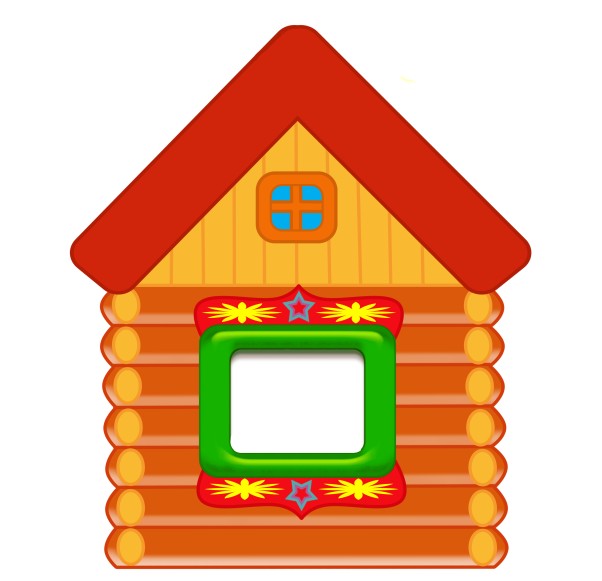 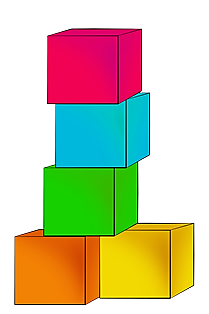 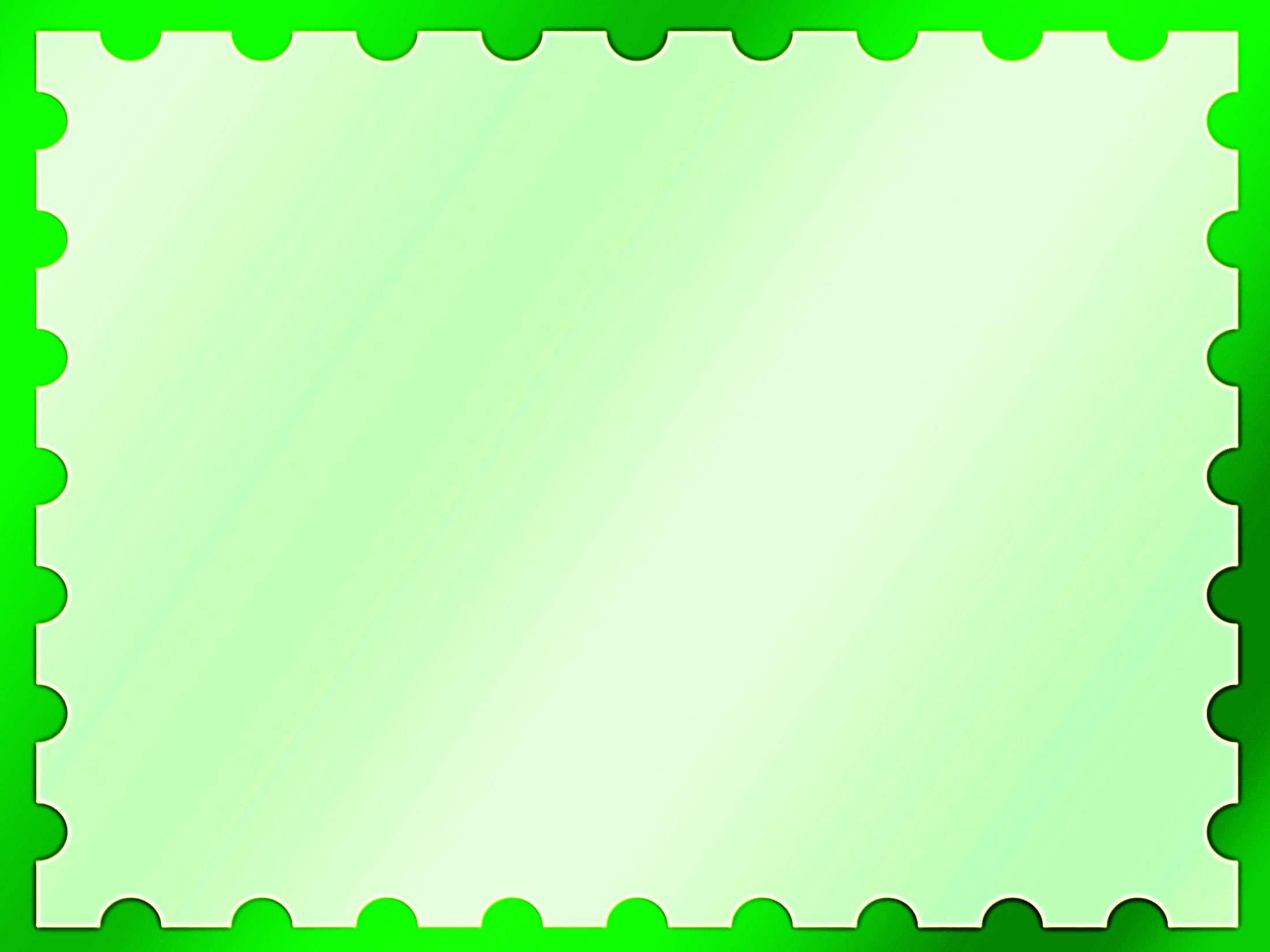 ТРЕУГОЛЬНИК
ТРЕУГОЛЬНИК - три угла,Посмотрите детвора:Три вершины очень острых -Треугольник – «остроносый».
Стороны в нем тоже три:Раз, два, три – ты посмотри.Треугольник мы рисуем,Знать теперь его мы будем.
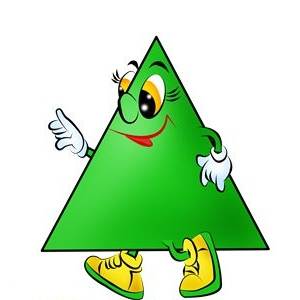 ВСЕ ЭТИ ПРЕДМЕТЫ ПОХОЖИ НА ТРЕУГОЛЬНИК. 
НАЗОВИ ИХ .
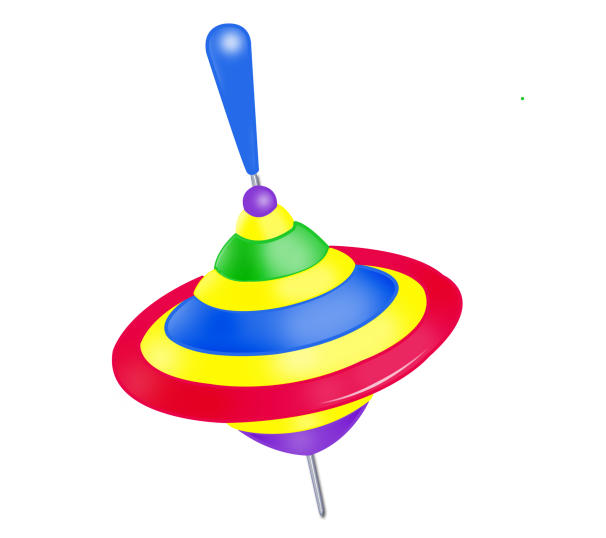 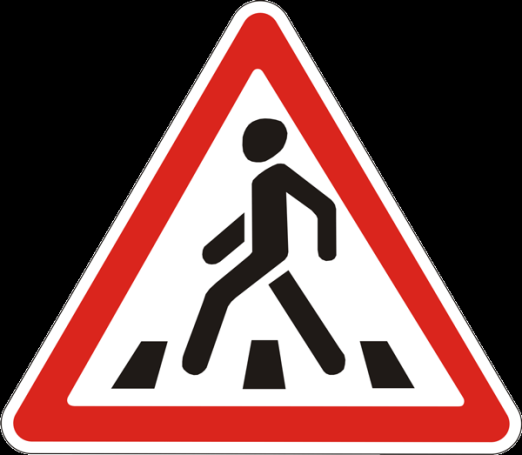 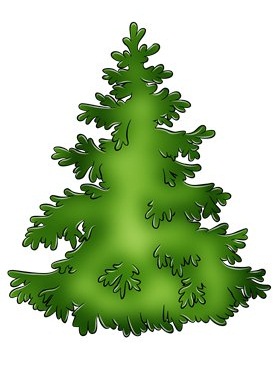 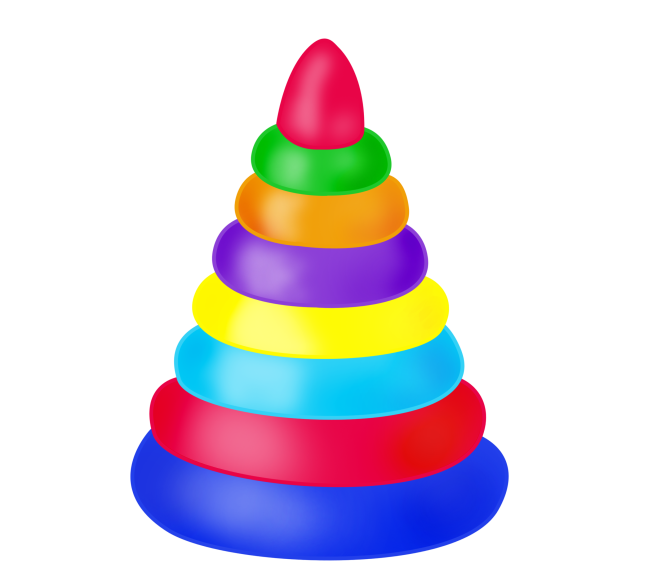 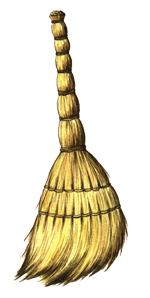 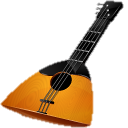 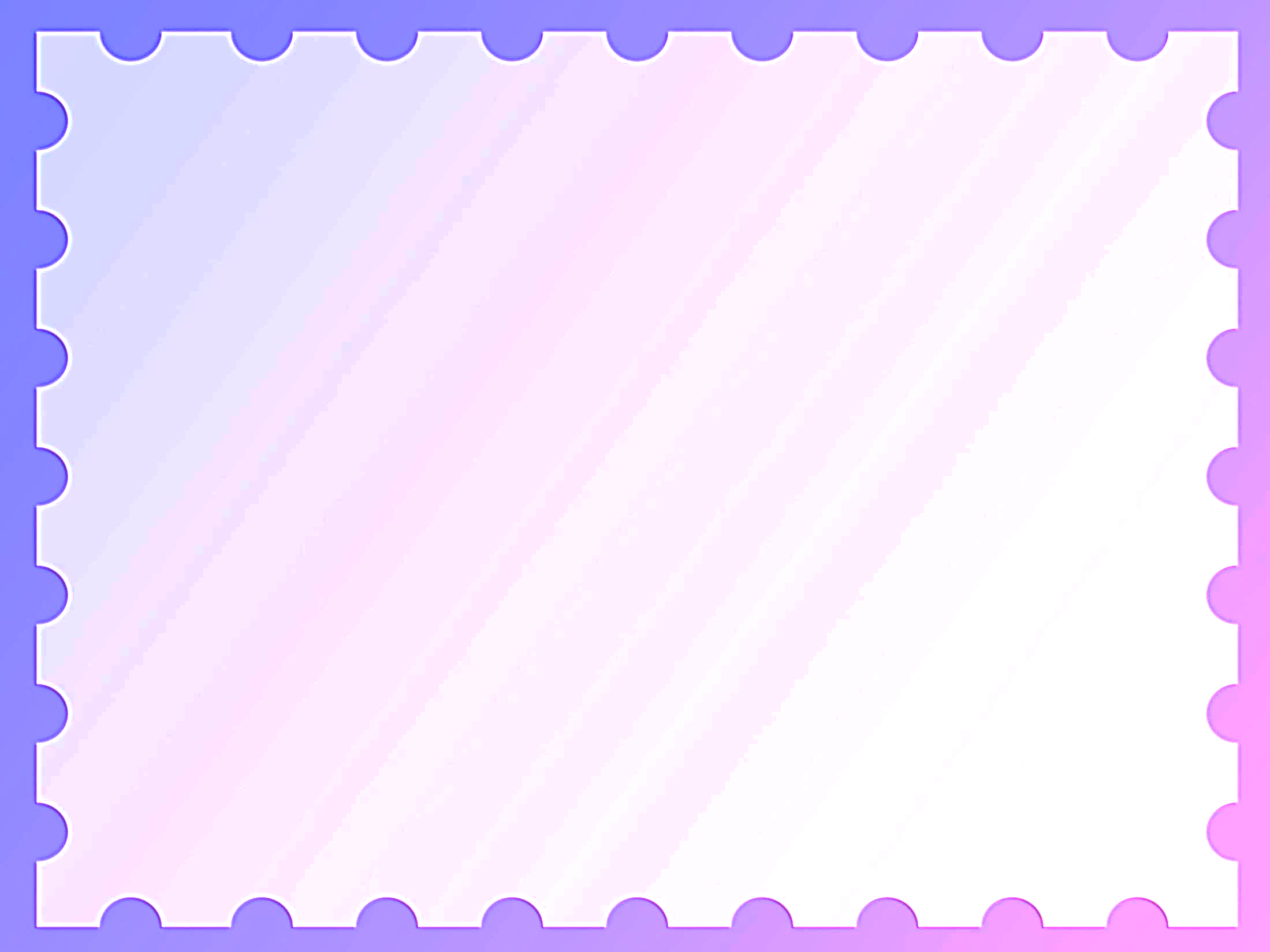 ПРЯМОУГОЛЬНИК
Растянули мы квадратИ представили на взгляд,На кого он стал похожимИли с чем-то очень схожим?Не кирпич, не треугольник -Стал квадрат        
              ПРЯМОУГОЛЬНИК.
ВСЕ ЭТИ ПРЕДМЕТЫ ПОХОЖИ НА ПРЯМОУГОЛЬНИК. 
НАЗОВИ ИХ .
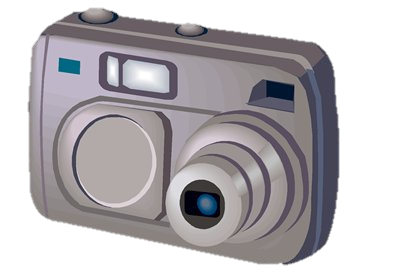 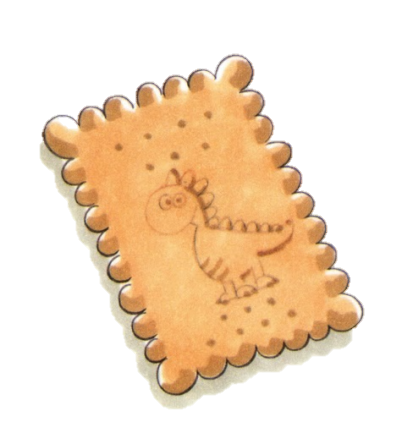 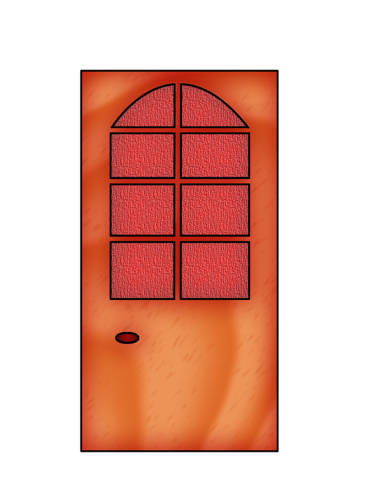 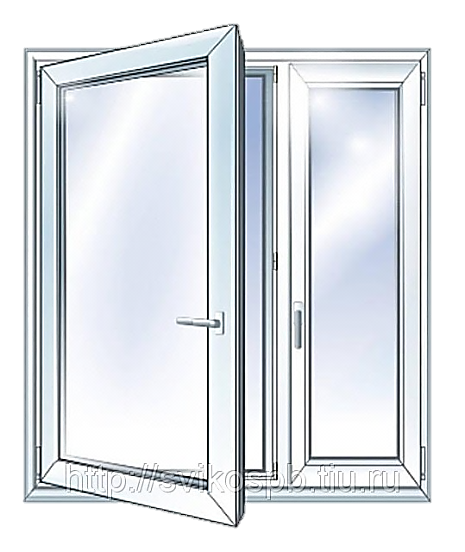 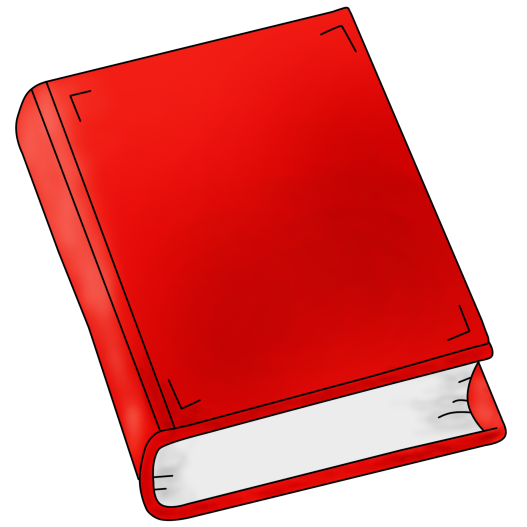 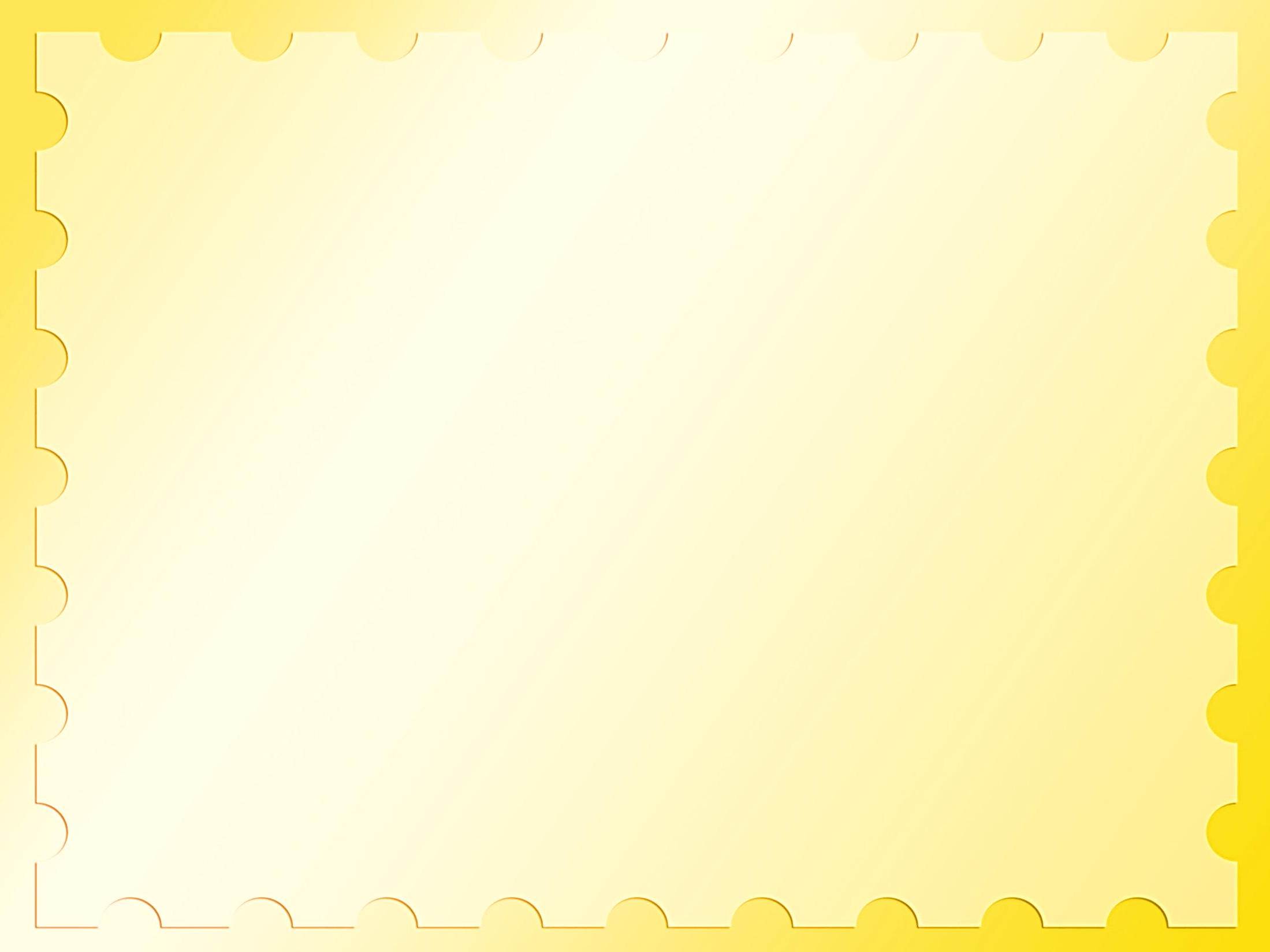 ОВАЛ
Вот овальный огуречик,Из него и человечекПолучиться может ловко:Ручки, ножки и головка.
Наш ОВАЛ нам сделать просто:Круг растянем – больше роста.Нет углов и нет сторон,Очень вытянутый он.
ВСЕ ЭТИ ПРЕДМЕТЫ ПОХОЖИ НА ОВАЛ. 
НАЗОВИ ИХ .
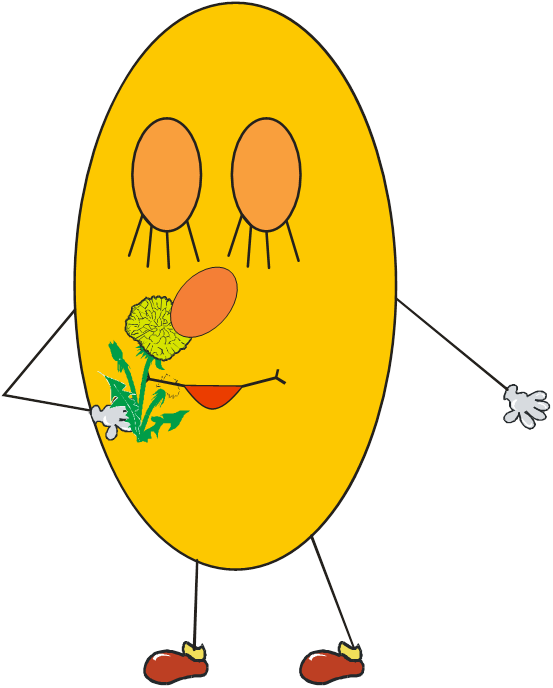 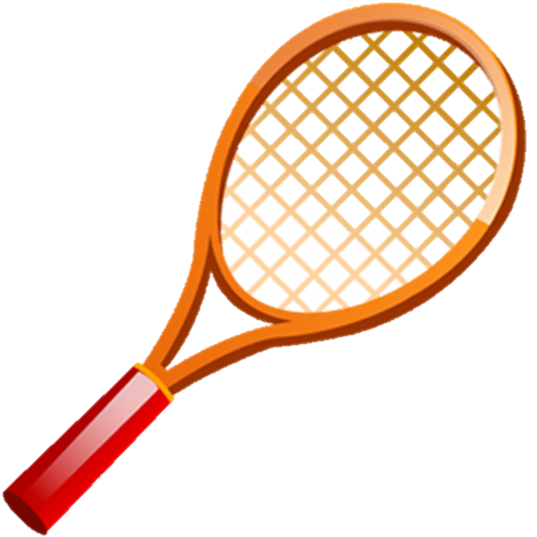 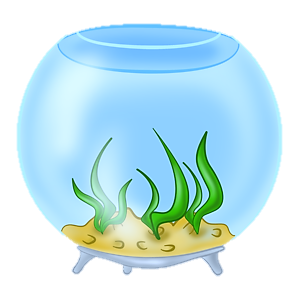 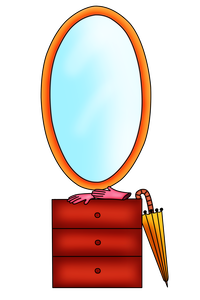 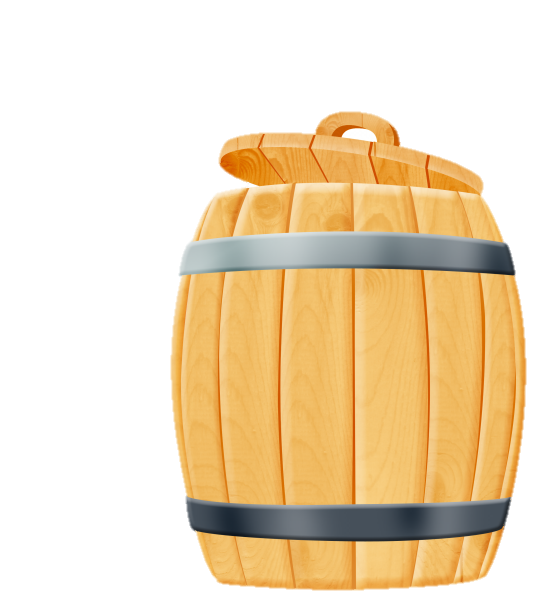 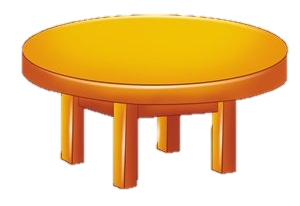 А СЕЙЧАС МЫ ПРОВЕРИМ, ЧТО ВЫ ЗАПОМНИЛИ. ОТГАДАЙТЕ ЗАГАДКИ 
ПРО ГЕОМЕТРИЧЕСКИЕ  ФИГУРЫ.
Три вершины тут видны,Три угла, три стороны, -Ну, пожалуй, и довольно! -Что ты видишь? - ...
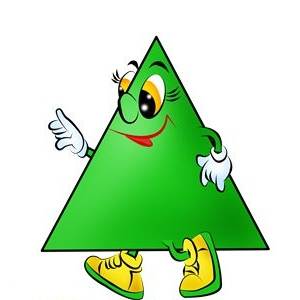 Он давно знаком со мной,Каждый угол в нем - прямой.Все четыре стороныОдинаковой длины.Вам его представить рад,А зовут его...
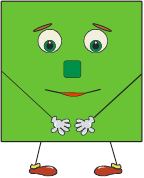 Нет углов у меня,И похож на блюдце я,На тарелку и на крышку,На кольцо, на колесо.Кто же я такой, друзья?
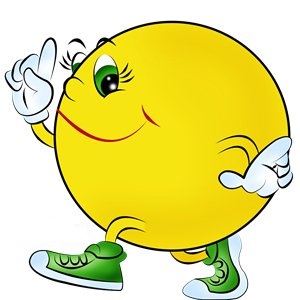 Что сейчас увидим мы?Все углы мои прямы,Есть четыре стороны,Но не все они равны.Я четырехугольникКакой? ...
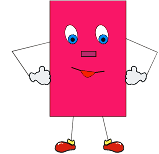 Если взял бы я окружность,С двух сторон немного сжал,Отвечайте дети дружно -Получился бы ...
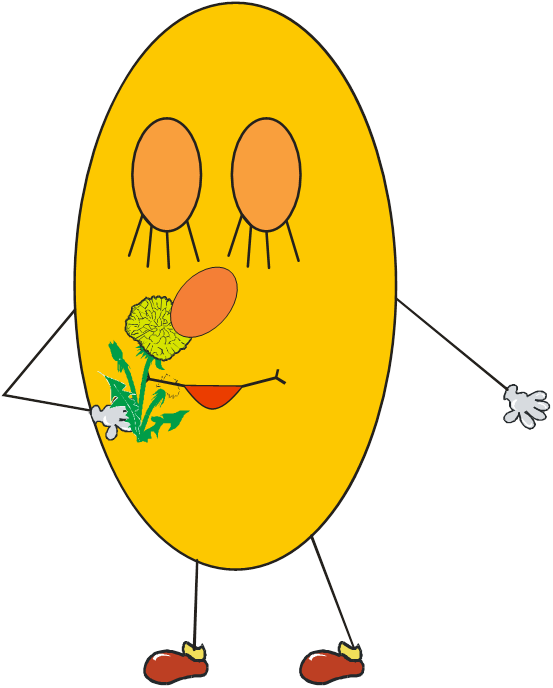 Ты справился!
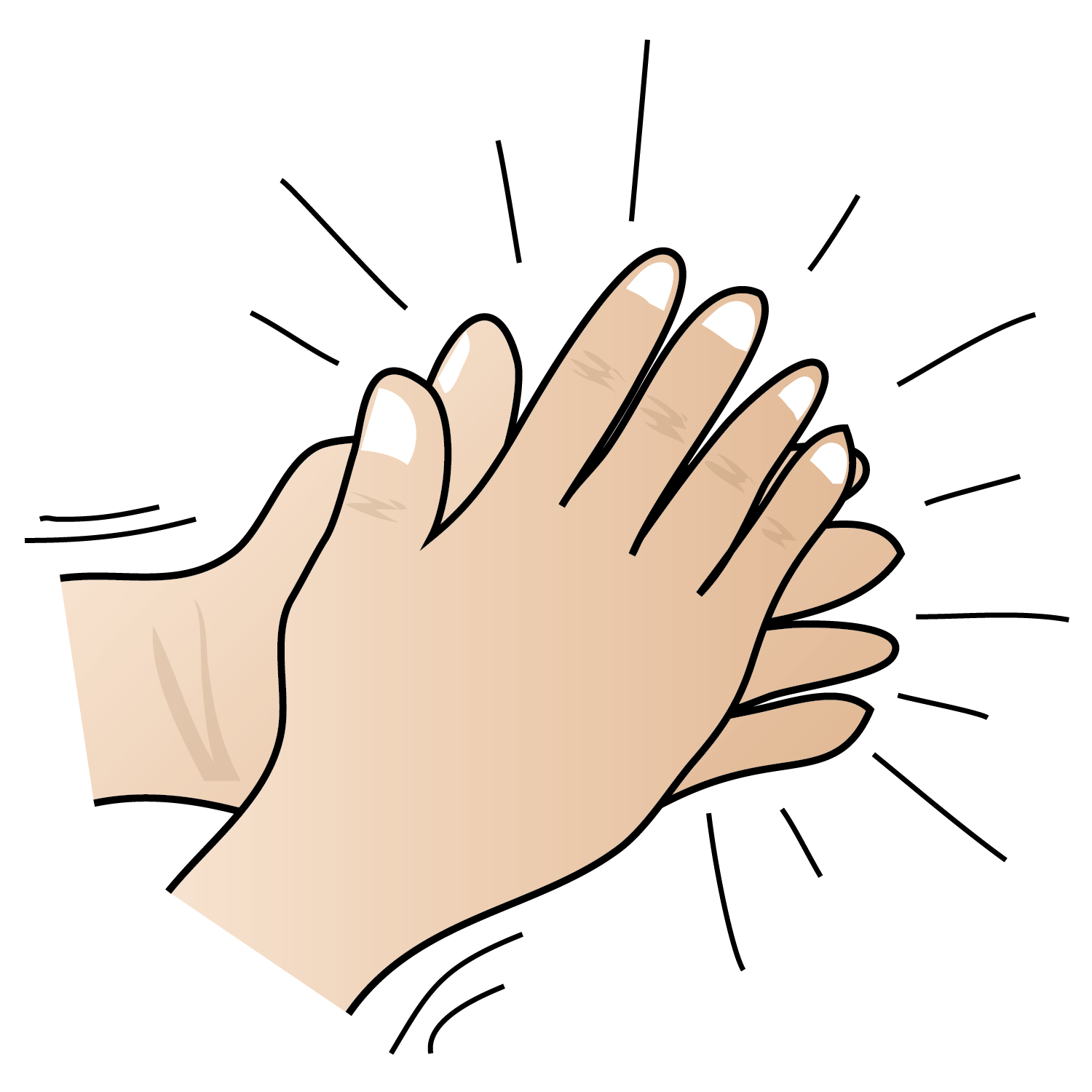 Сложи в корзинку маленькие фигуры (назови цвет и форму фигуры только потом кликай по ней)
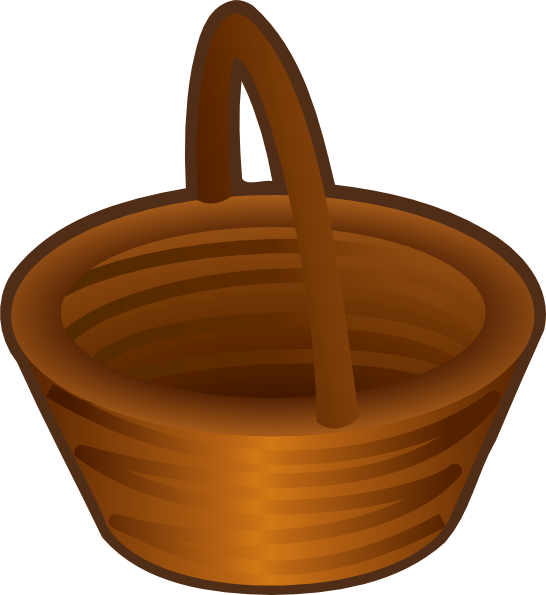 Сложи в сундук большие фигуры (назови цвет и форму фигуры только потом кликай по ней)
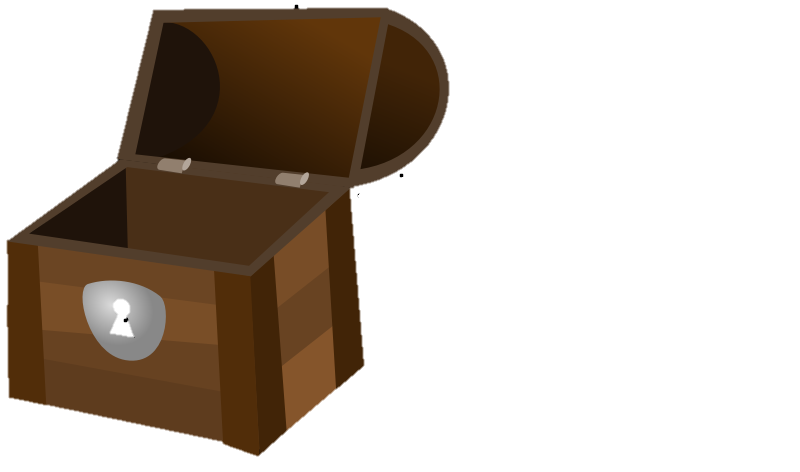 Выбери предметы только красного цвета, назови их и только потом кликай по ним
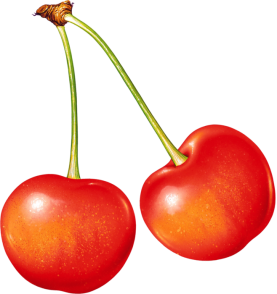 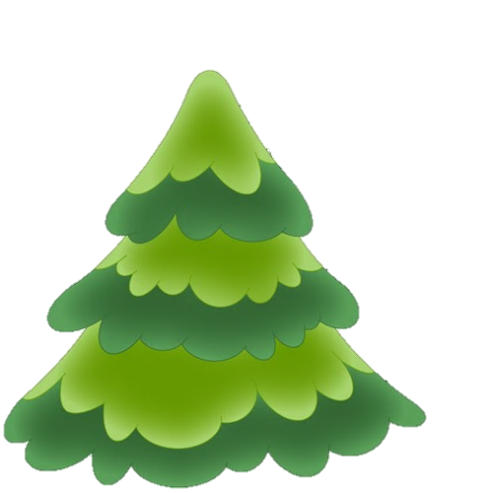 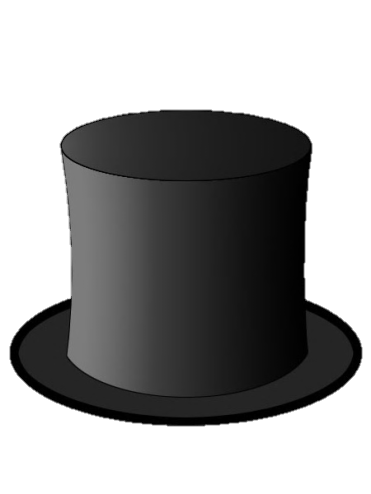 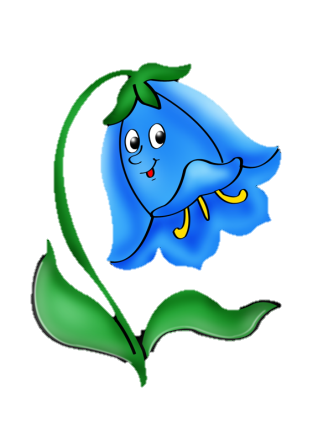 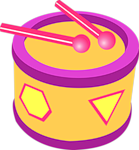 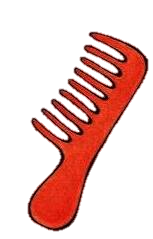 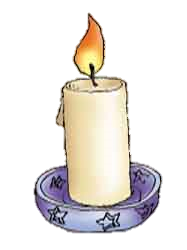 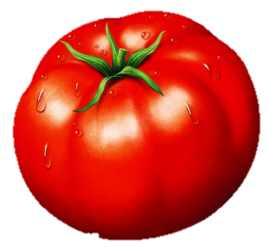 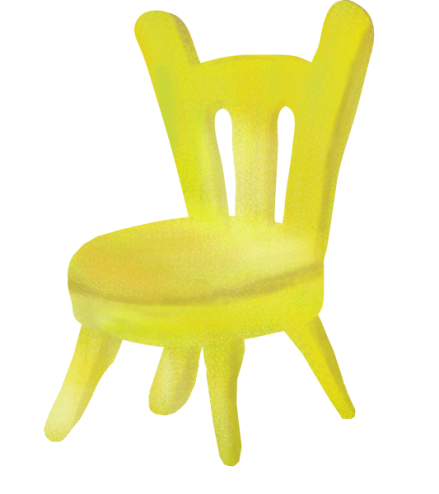 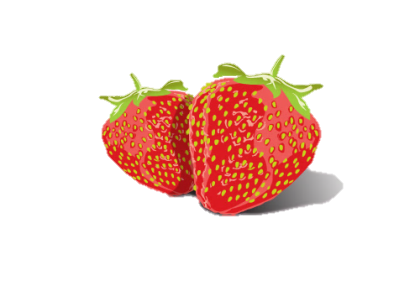 Выбери предметы только зелёного  цвета, назови их и только потом кликай по ним
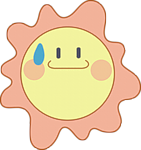 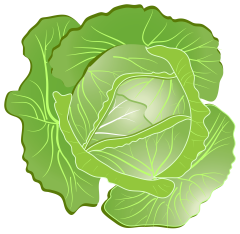 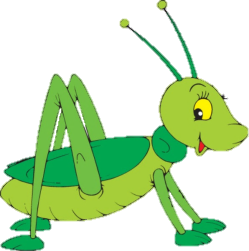 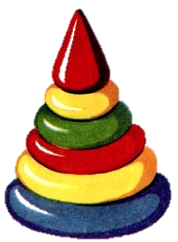 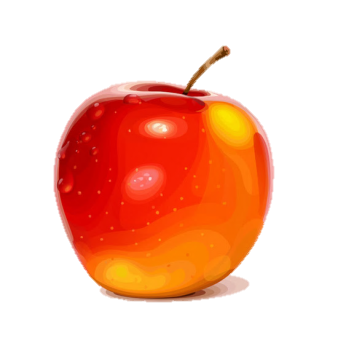 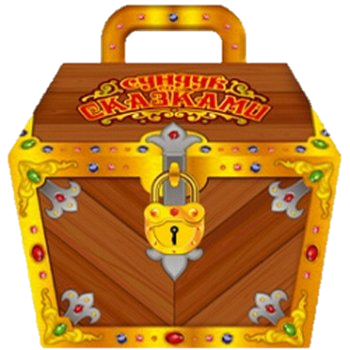 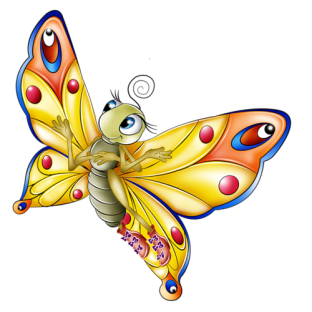 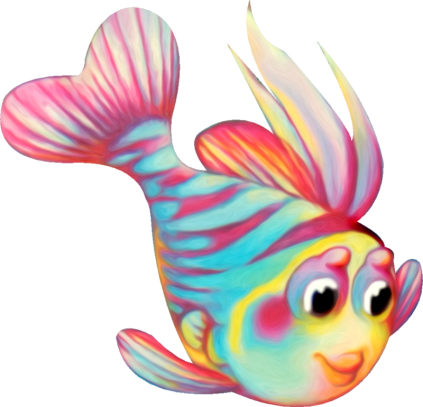 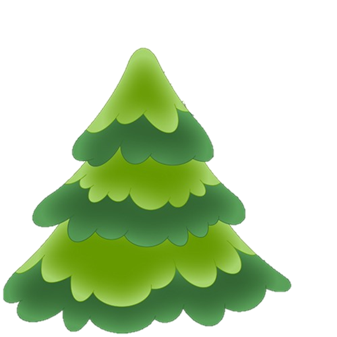 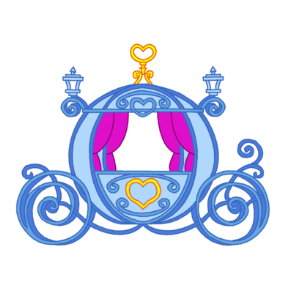 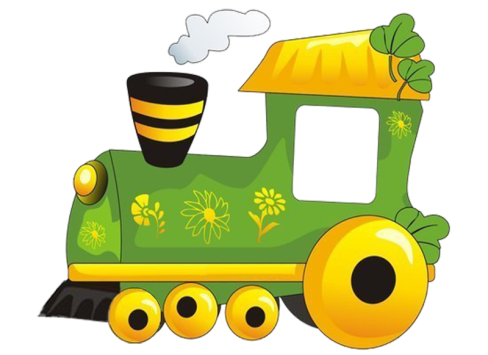 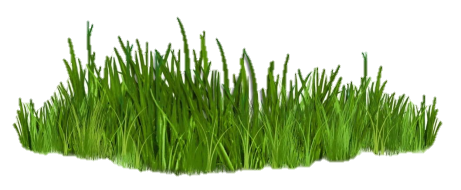 Выбери предметы только жёлтого цвета, назови их и только потом кликай по ним
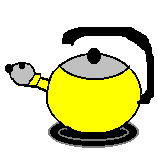 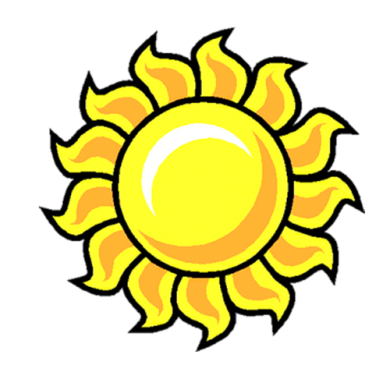 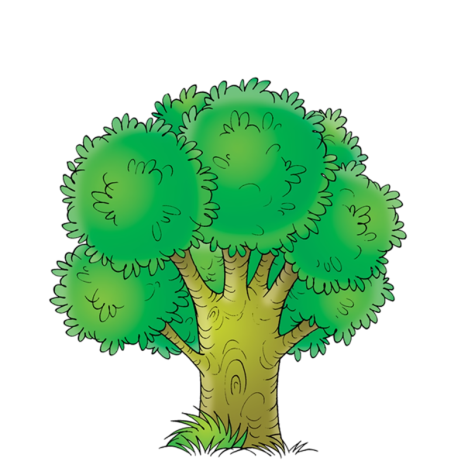 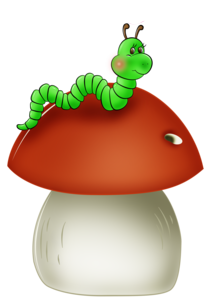 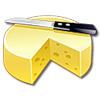 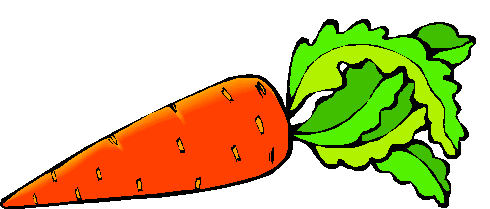 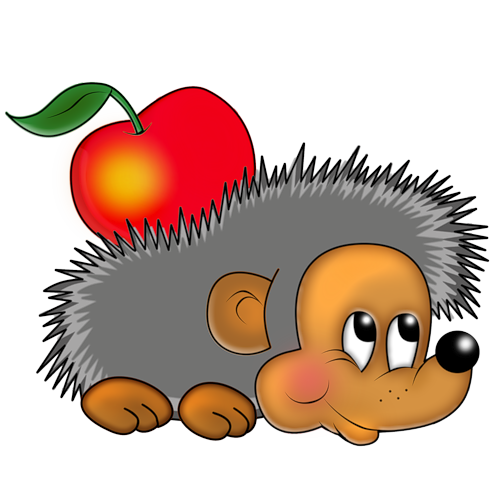 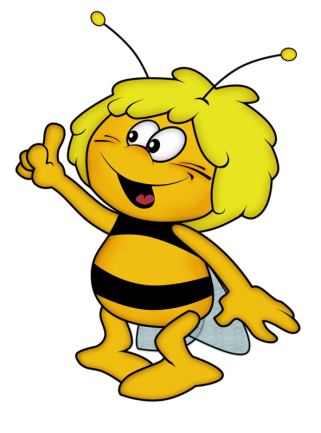 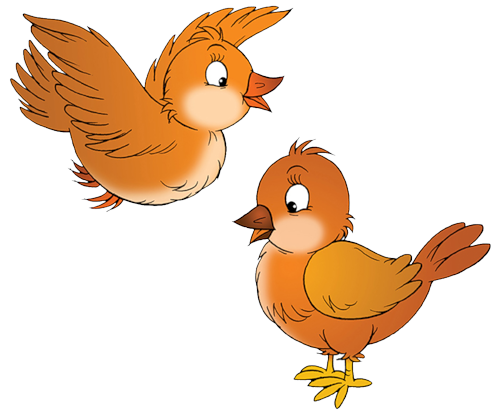 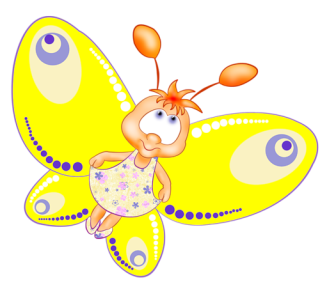 Помоги Каркарычу выбрать предметы только синего цвета, назови их и только потом щёлкай по ним
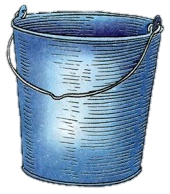 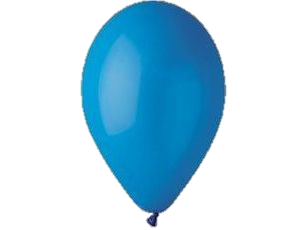 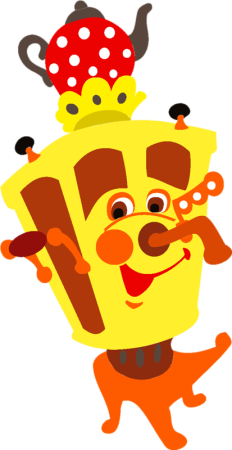 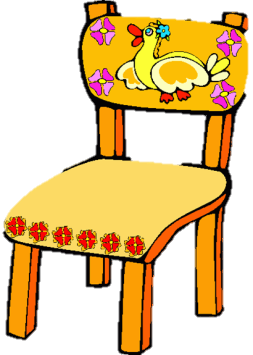 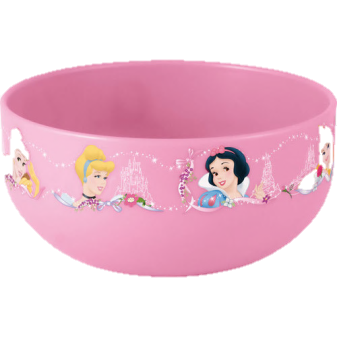 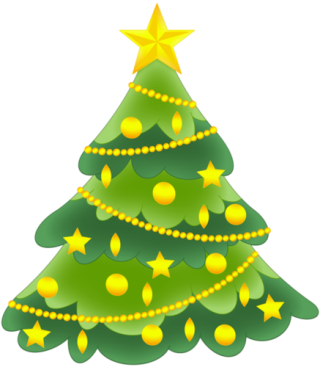 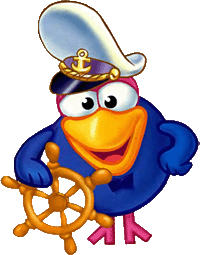 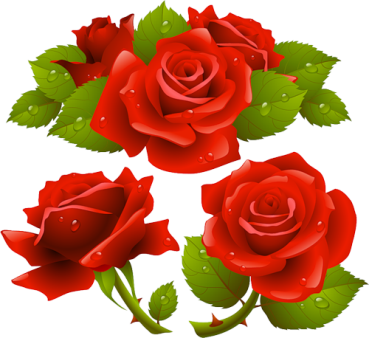 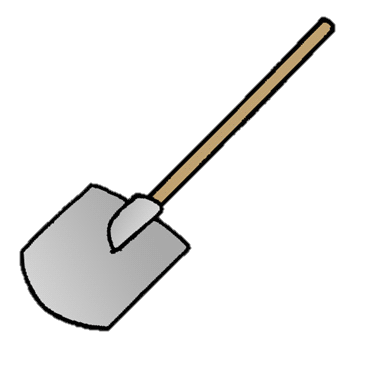 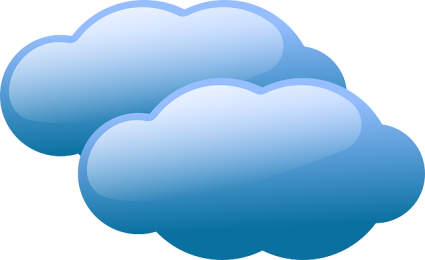